TG MACRO Conference call #5
March 28, 2018
THE BOND BREAK
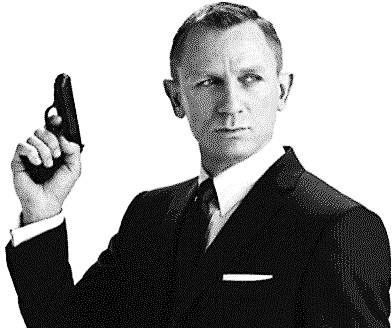 US 10Y Yields                               High YIELD
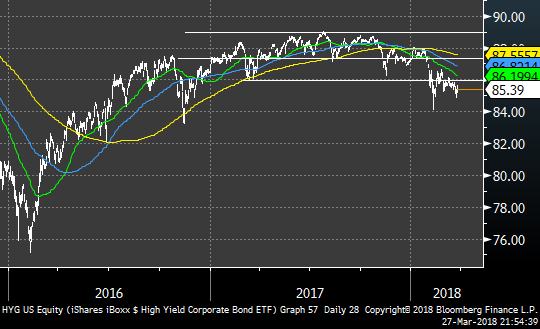 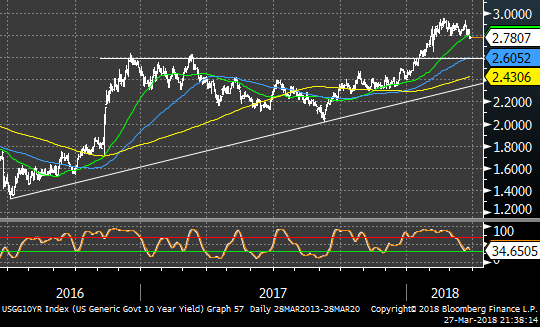 The Oil Situation
Futures                                            Spreads
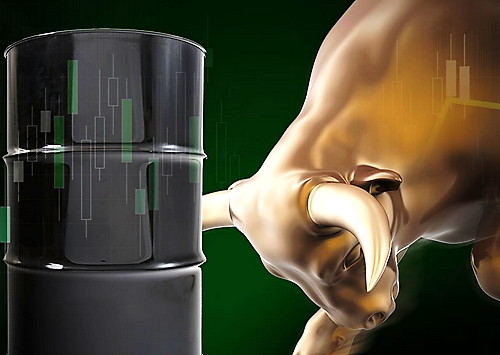 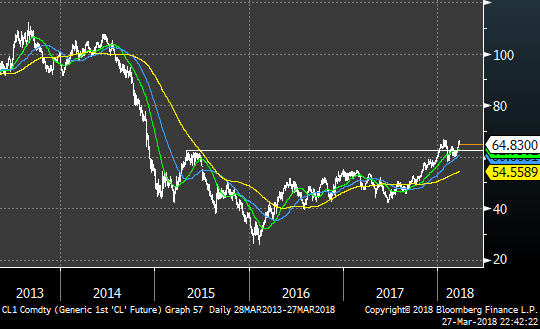 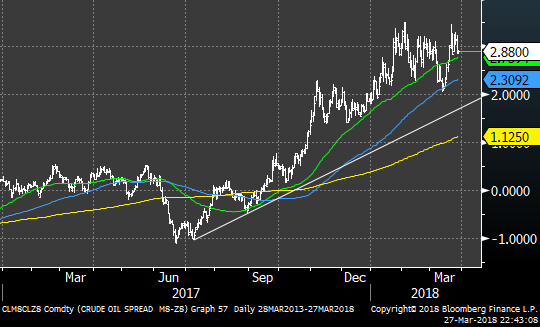 The Oil Situation
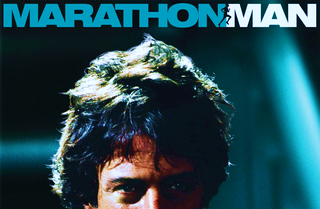 CRACK SPREADS                                               Marathon man
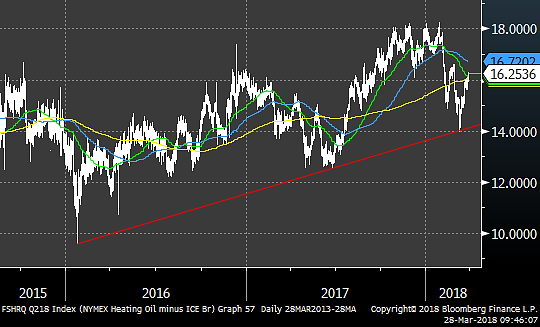 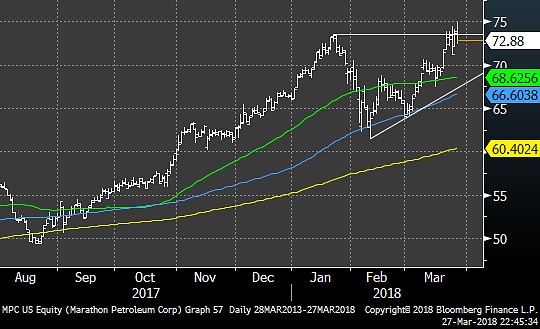 The Gold Situation
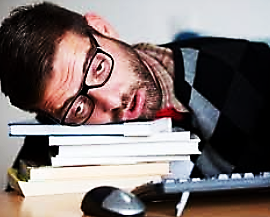 GOLD                                                                    Gold Miners
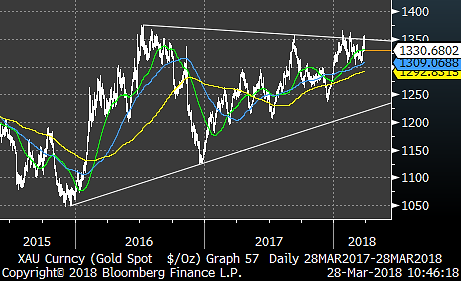 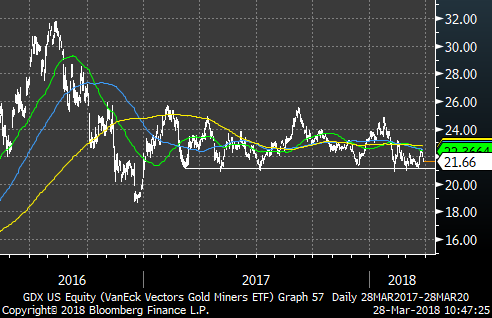 Bitcoin Looks Badcoin
A 200dma break could be the death of it
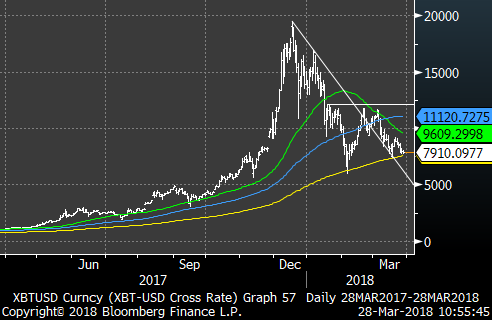 THE INDICES
NASDAQ                                  DOWN JONES
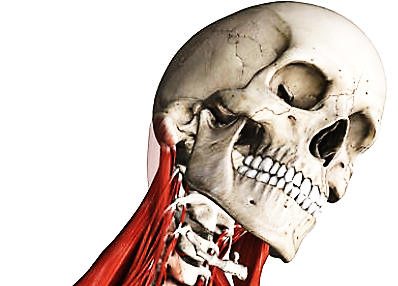 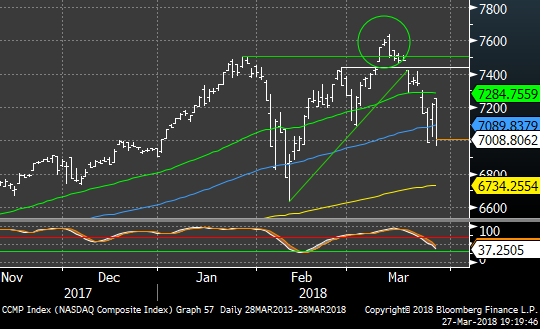 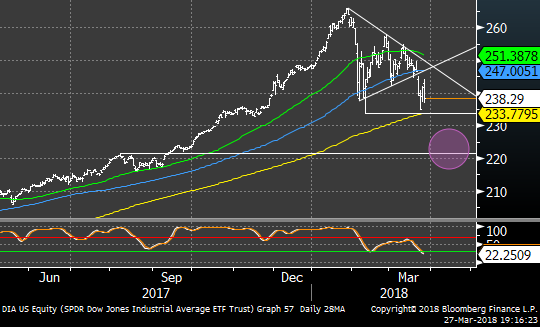 THE INDICES
And the return of volatility …at long last
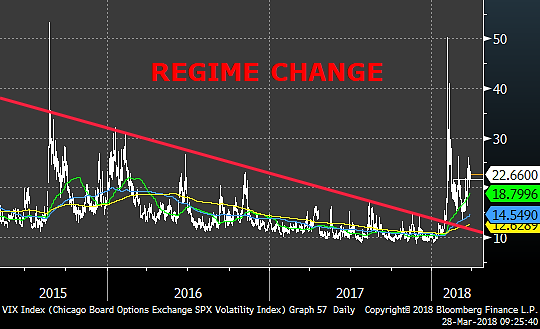 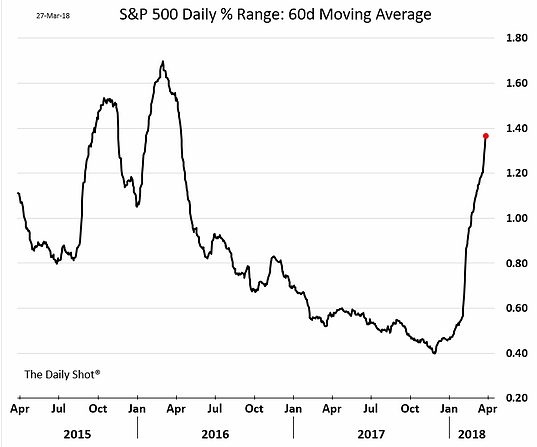 THE SECTORS
xME                                 xHB
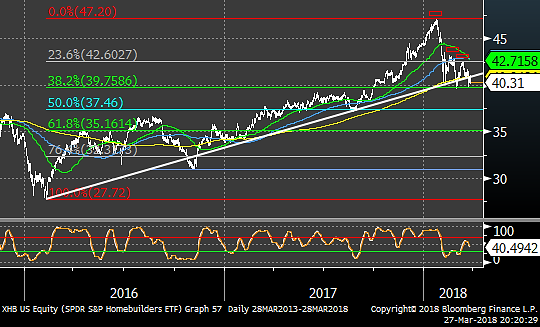 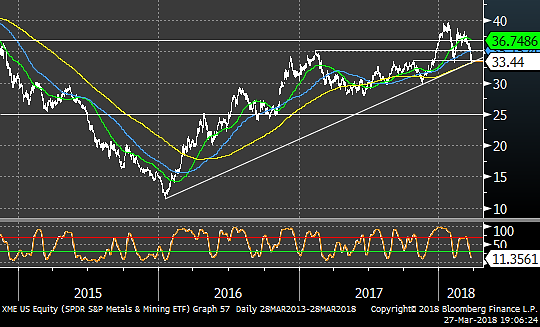 Dismantling TECH
The damage was severe
AMZN & NFLX – unbroken
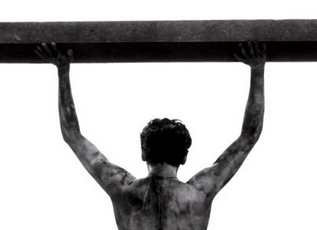 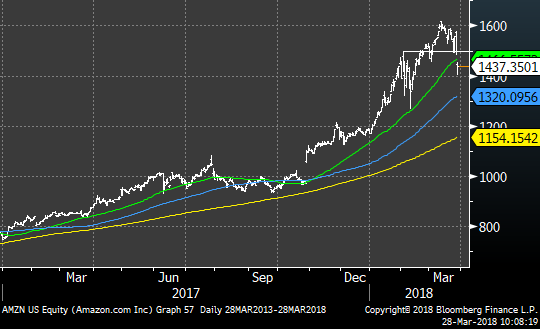 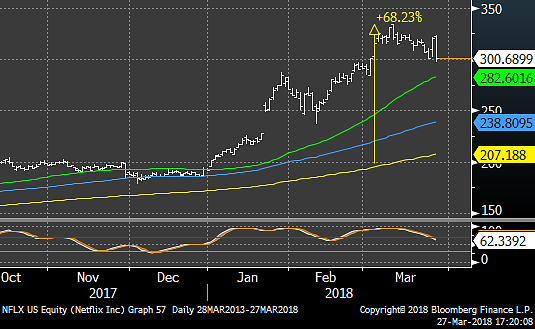 NVDA – Nvidia put itself into technical Jail
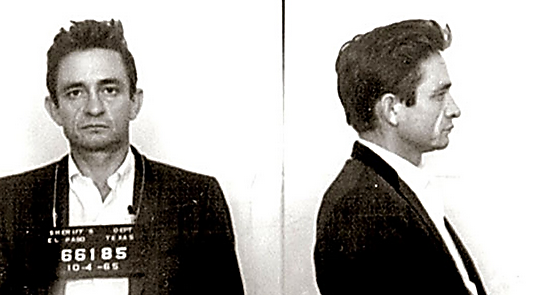 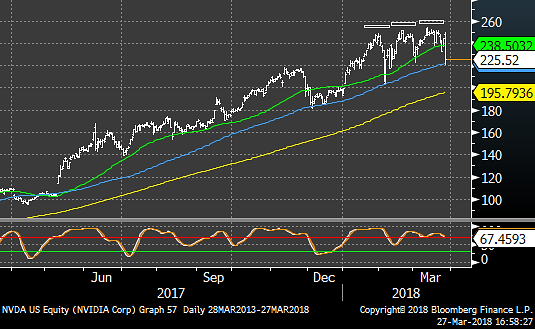 TSLA & TWTR ARE TOAST
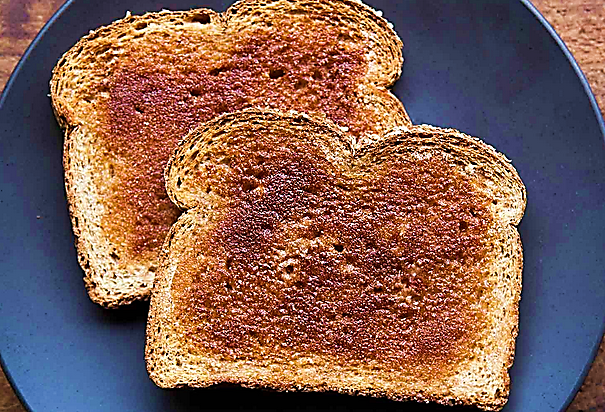 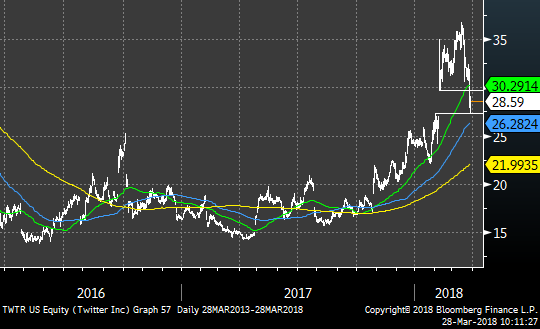 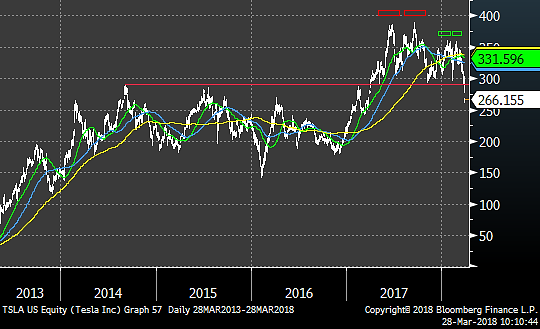 Microstuffed and Overstocked
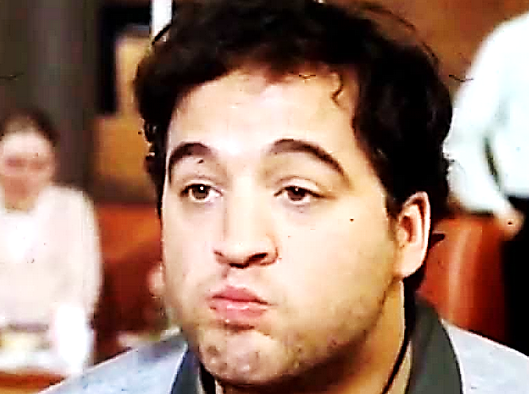 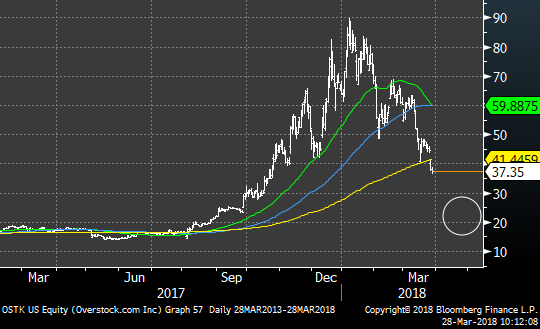 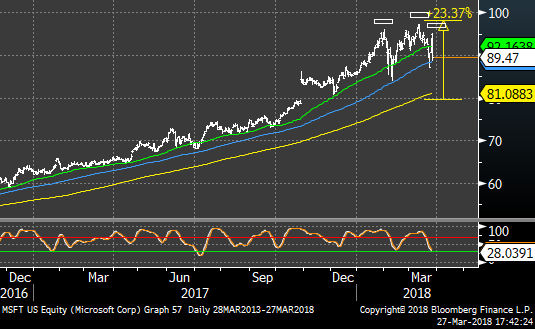 THE FIBONACCI OF FACEBOOK
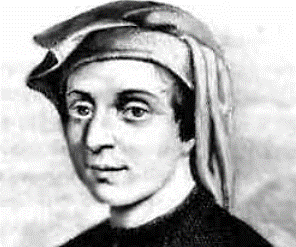 Fibonacci Retracements ofFB’s move from $23 to $195.20:
38.2% 	$129.70
50%		$109.35
68.2%	$89.00                            Place yer bets…
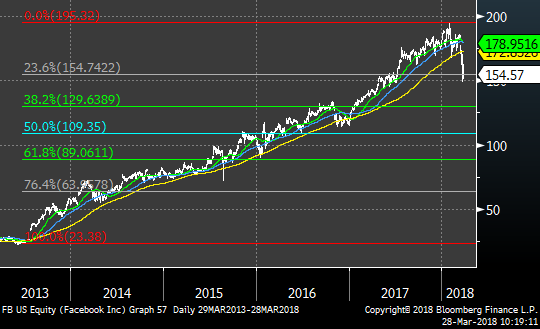